Firmware Framework and Development Overview
Lukasz Butkowski
Lukasz Butkowski Collaboration Workshop Swierk 2013
1
Firmware Structure
Application part: algorithms, user logics
Board Part : provides interfaces to all devices on board and configures devises 
Intermediate layer: mapping of board resources with application interface
Lukasz Butkowski Collaboration Workshop Swierk 2013
2
current
FPGA
Board 1
CONFIG
APPLICATION 1
BOARD_1
PERIPHERALS
BOARD_1 interface
Under preparation
FPGA
CONFIG
CONFIG
Board 2
APPLICATION 1
BOARD_2
MAP
LAYER
BOARD_2 interface
APP_1
interf
PERIPHERALS
Lukasz Butkowski Collaboration Workshop Swierk 2013
3
ENT_TOP - top entity
ENT_APPLICATION_INTG
PKG_BOARD
Board configuration
PKG_APPLICATION
Application configuration
ENT_BOARD_TOP

Interfaces: 
Logic,
ADC,DAC,
DDR,
PCIe,
LLL,
SPI, I2C etc…
ENT_APPLICATION_TOP

User logic
Application interface
IO
Board interface
adapter
Lukasz Butkowski Collaboration Workshop Swierk 2013
4
Project generator
GUI tool:
Choose board;
Choose available board configuration or create new based on default
Choose application;
Choose available application configuration or create new based on default
Assign signals from board to the application,
Generate project;
 Outputs:
ISE project ( *.xise, *.tcl files) - for development
Makefile – for automation

Alfa version of tool already prepared by Jarek Szewinski.
(still need some upgrades and development)
Lukasz Butkowski Collaboration Workshop Swierk 2013
5
Source structure, repository structure
branch – development done in branches, each branch have the same structure as trunk
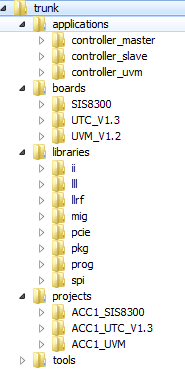 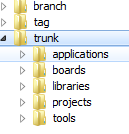 tag – tagged versions of  framework
trunk – main framwork files, most stable and current version
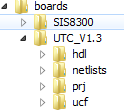 hdl – vhdl, verilog source files
netlists – generated netlist files
prj – files for synthesis of board part
ucf – default constraints file
Lukasz Butkowski Collaboration Workshop Swierk 2013
6
Automation
Code documentation generation using doxygen:
Commit of code into repository triggers generation of documentation,  
VHDL code need to be commented properly by developers,
Done, need some adjustments for VHDL codes 
Build server:
Automated compilation of project on a dedicated server,
Compilation triggered by commit to the repository trunk or triggered manually,
Result of build visible through web browser,
Automatic version set in VHDL code before compilation ,
Database of compiled firmware's with information about compilation and status, 
Under preparation, fully operational in end of summer or sooner,
Lukasz Butkowski Collaboration Workshop Swierk 2013
7
Build version control
WORD_FIRMWARE 
Address 0 of every bar, board or application version, version of configuration used for board or for application, nomenclatures under preparation

WORD_COMPILATON
Address 1 of every bar, 
Stamp of compilation, points database entry of build server with information:
- Repository link from which it was compiled
- Revision of this repository
- Software used in compilation,
- Date of compilation,
- State of firmware: under tests, not ok, ok
Lukasz Butkowski Collaboration Workshop Swierk 2013
8
REDMINE
Bug track and project management tool,
Integrated wiki and documentation  of projects,
Integrated with source code repository,
Links issues with repository revisions,


FREE – open source with good community support
Lukasz Butkowski Collaboration Workshop Swierk 2013
9
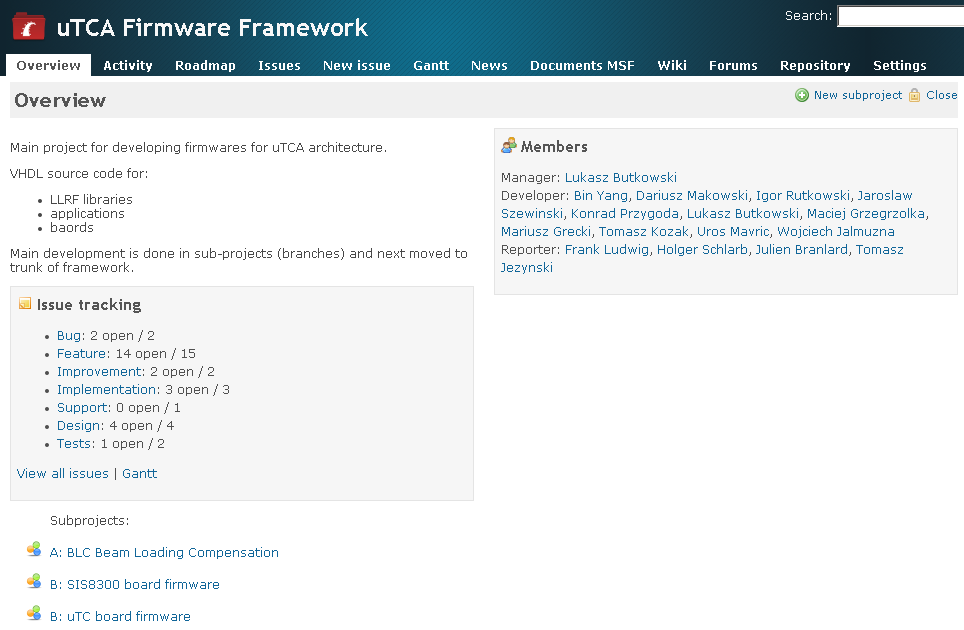 Lukasz Butkowski Collaboration Workshop Swierk 2013
10
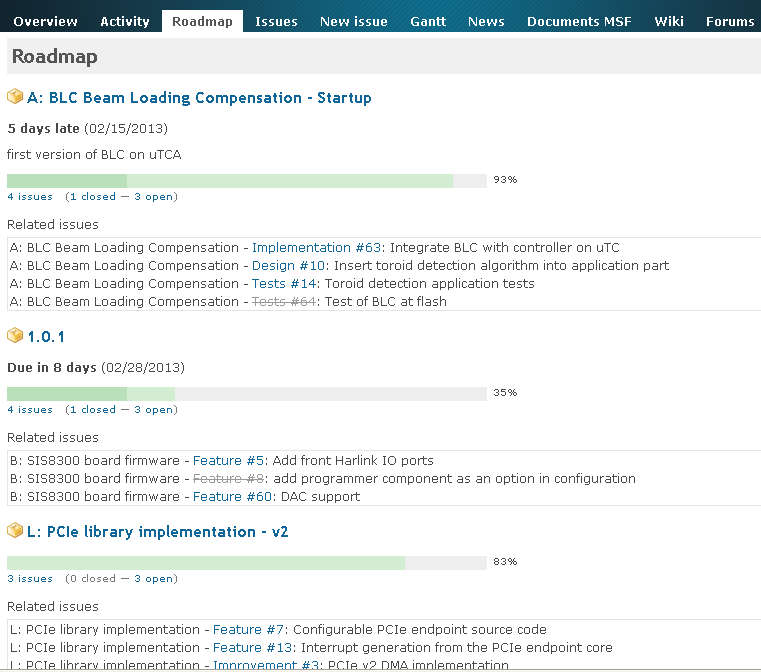 Lukasz Butkowski Collaboration Workshop Swierk 2013
11
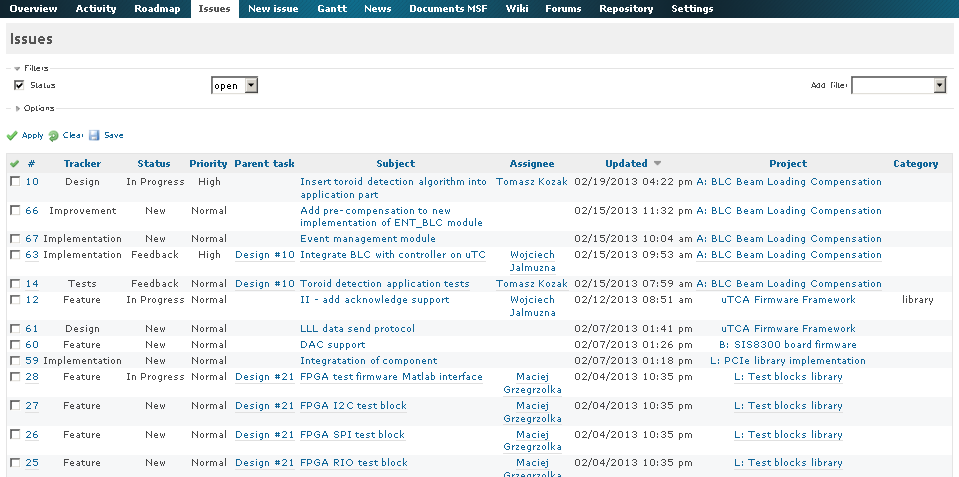 Lukasz Butkowski Collaboration Workshop Swierk 2013
12
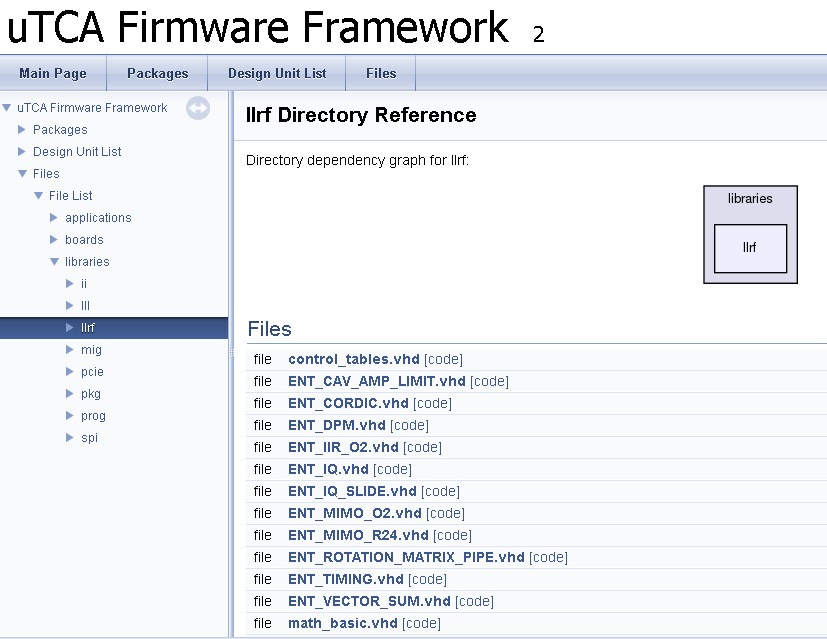 Lukasz Butkowski Collaboration Workshop Swierk 2013
13
Redmine link:

https://mskllrfredminesrv/projects/utca_firmware_framework

SVN repository link of trunk:
https://mskllrfredminesrv/svn/utca_firmware_framework/trunk 
or
https://mskllrfredminesrv:8080/viewvc/utca_firmware_framework/trunk 

Doxygen (test version):
https://mskllrfredminesrv/doxygen/utca_firmware_framework/docs/html/files.html
Lukasz Butkowski Collaboration Workshop Swierk 2013
14
Thank you for your attention
Lukasz Butkowski Collaboration Workshop Swierk 2013
15